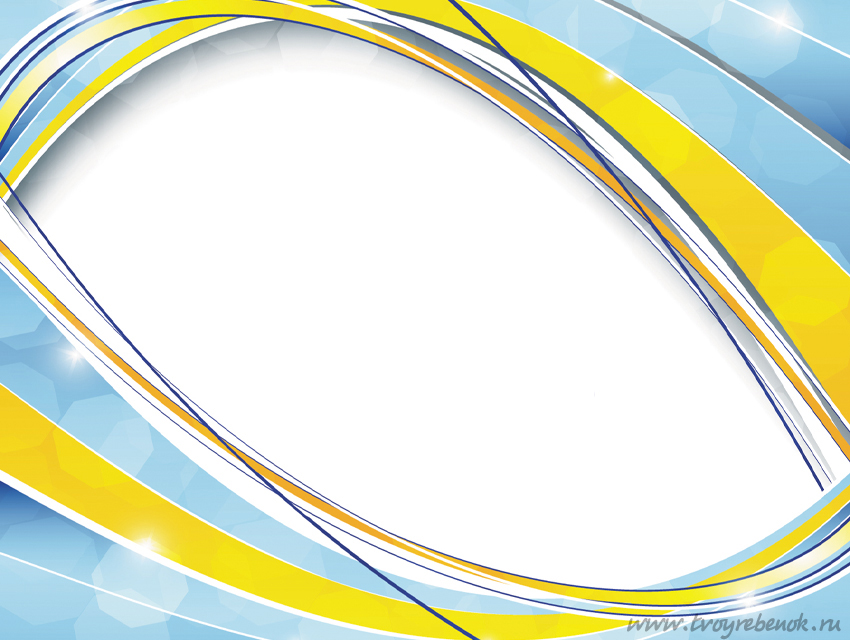 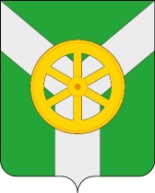 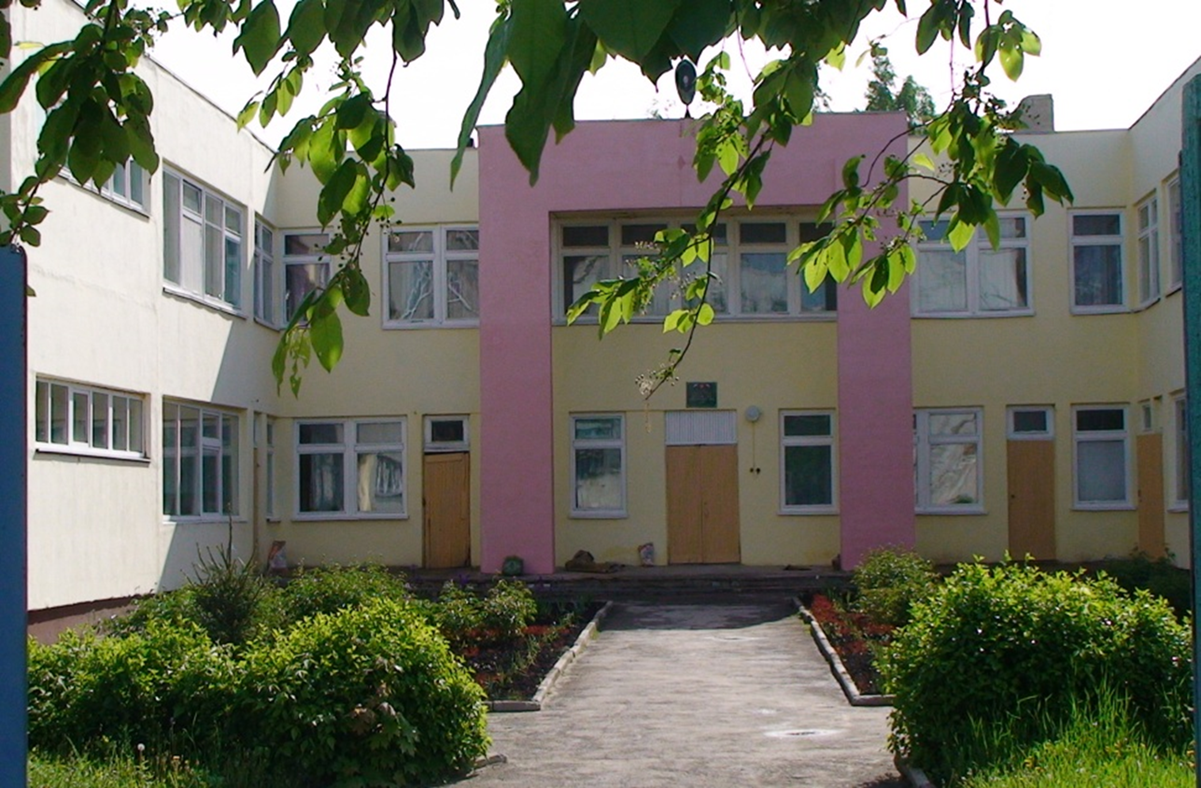 Муниципальное казённое дошкольное образовательное учреждение детский сад комбинированного вида № 10
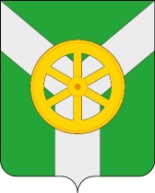 Деятельность ДОУ осуществляется на основании лицензии и устава
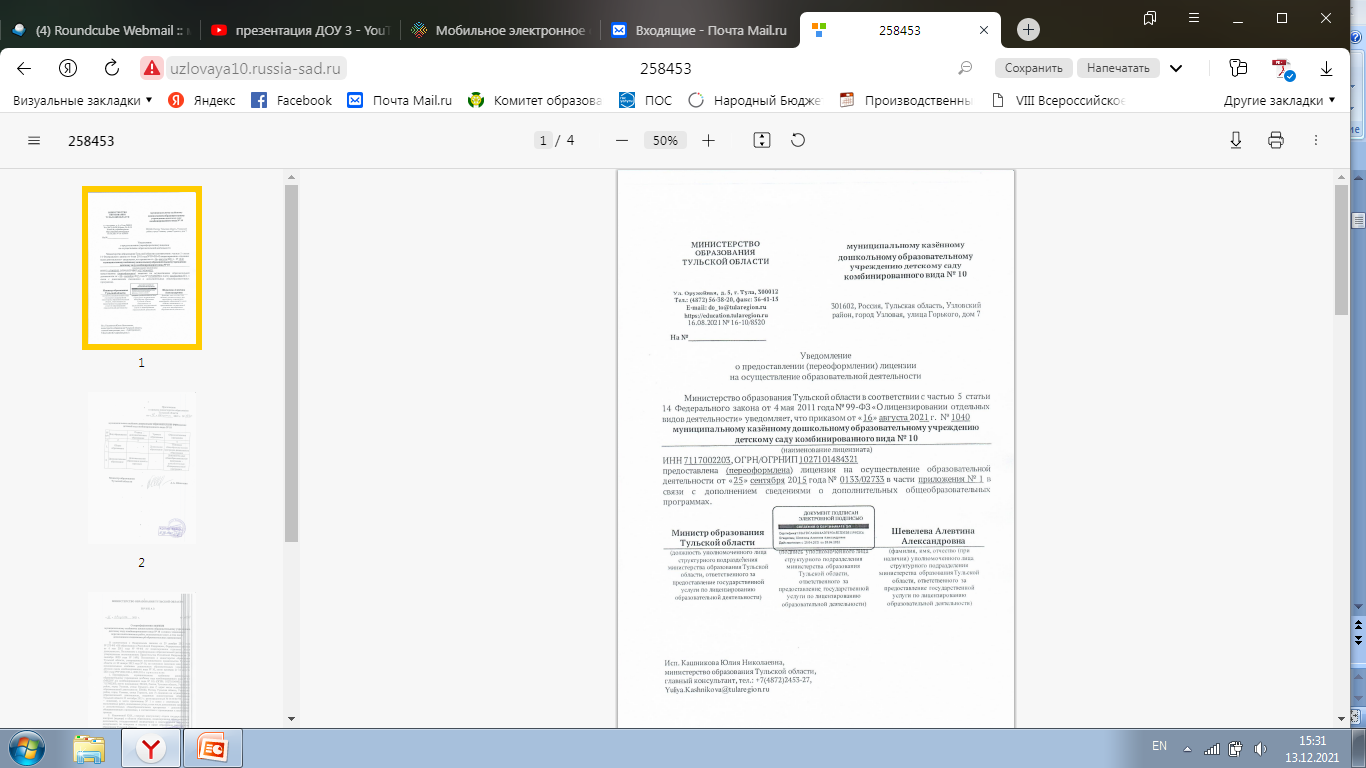 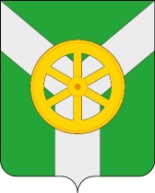 Разработаны:
Разработаны адаптированные программы:
В детском саду функционирует 10 групп:
В ДОУ функционирует психолого-медико-педагогиеский комсилиум
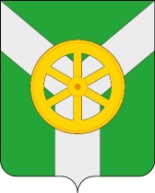 анализ
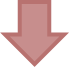 обследование
планирование
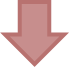 прогноз развития, 
обучения, воспитания
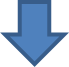 коррекция
сопровождение
профилактика
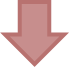 контроль
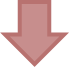 оценка результатов
Кадровый потенциал
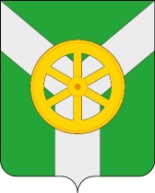 Образовательный уровень
Квалификационная категория
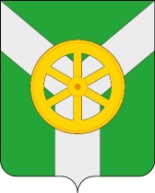 Кадровые условия
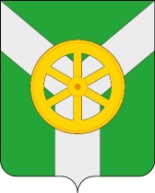 МОДЕЛЬ ВОСПИТАТЕЛЬНО-ОБРАЗОВАТЕЛЬНОЙ СИСТЕМЫ
Воспитательный потенциал развивающей предметно-пространственной среды
Банк педагогических инициатив
Традиции ДОУ
Дети
Педагоги
Воспитательно-образовательная система
Родители
Соц. партнеры
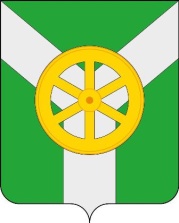 Освещение деятельности ДОУ
Сайт учреждения:
http://uzlovaya10.russia-sad.ru/
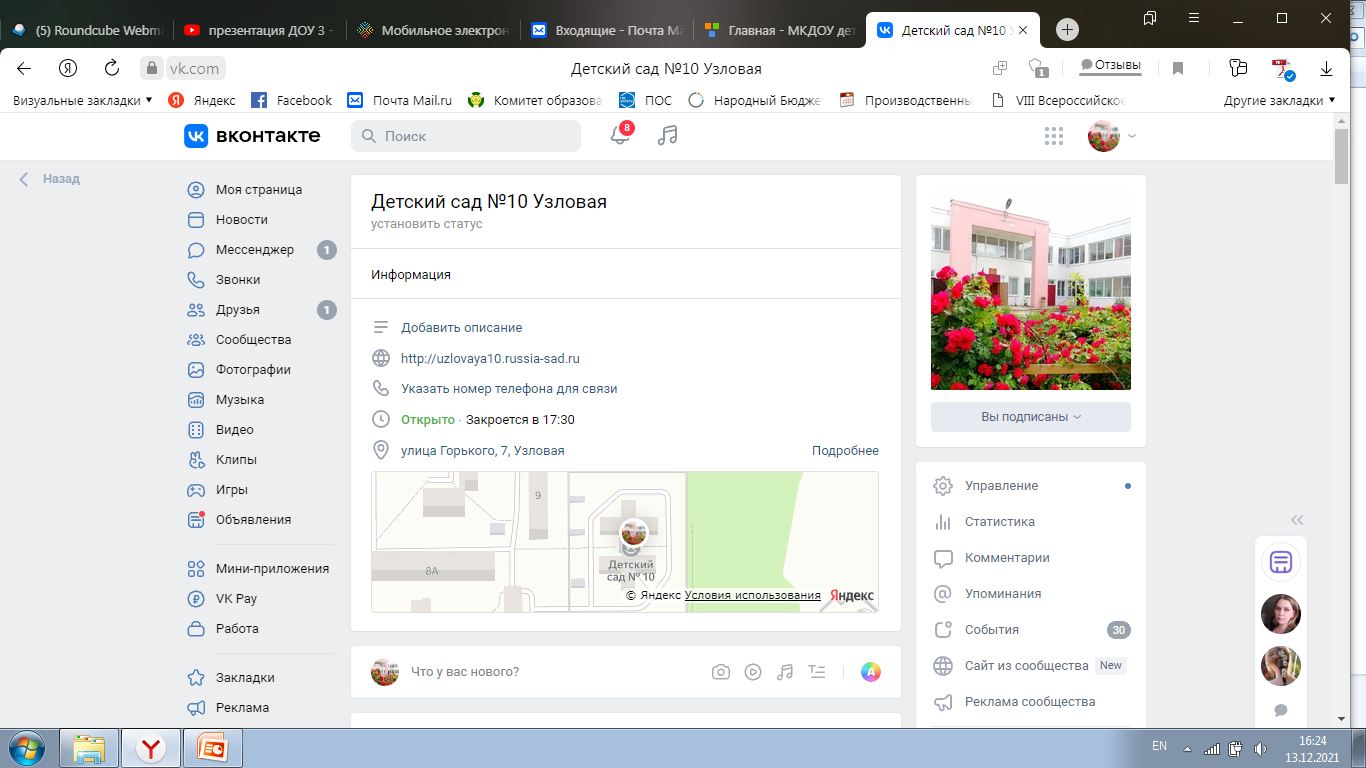 Сообщество в социальной сети ВК:
https://vk.com/public198433224
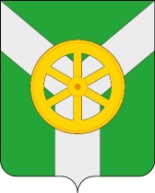 Реализация вариативности РППС на основе комплексно-тематического планирования
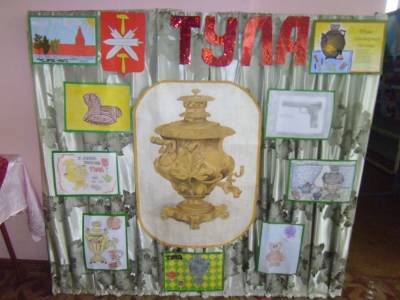 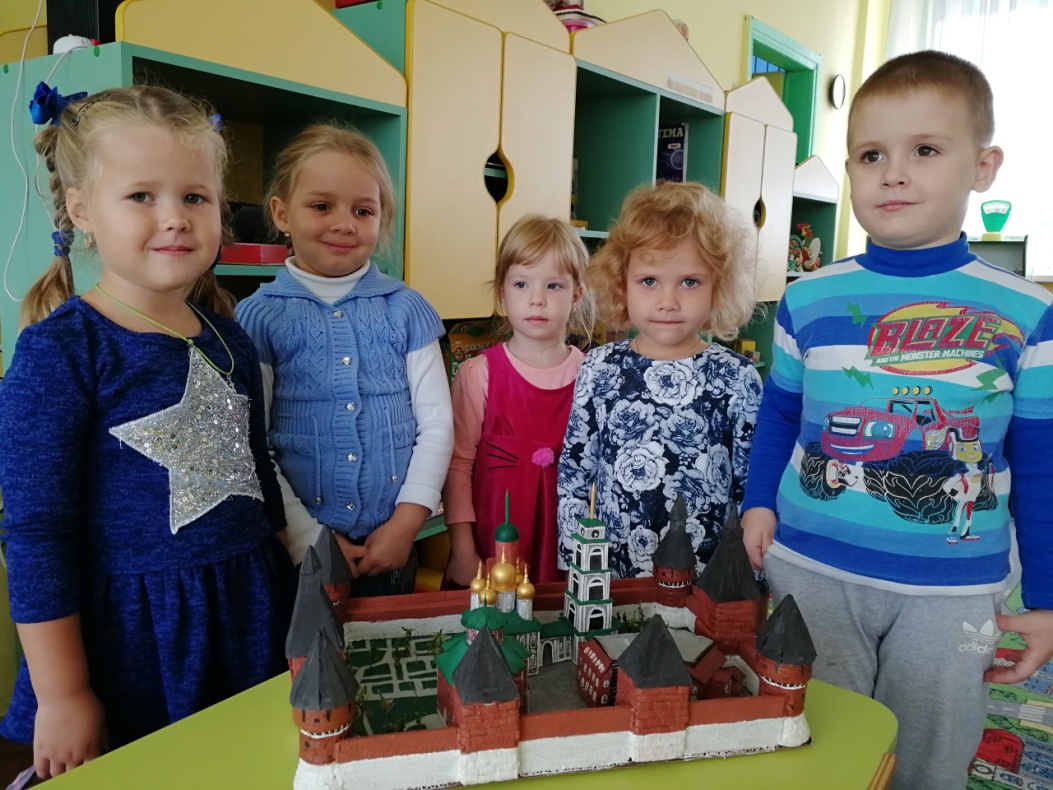 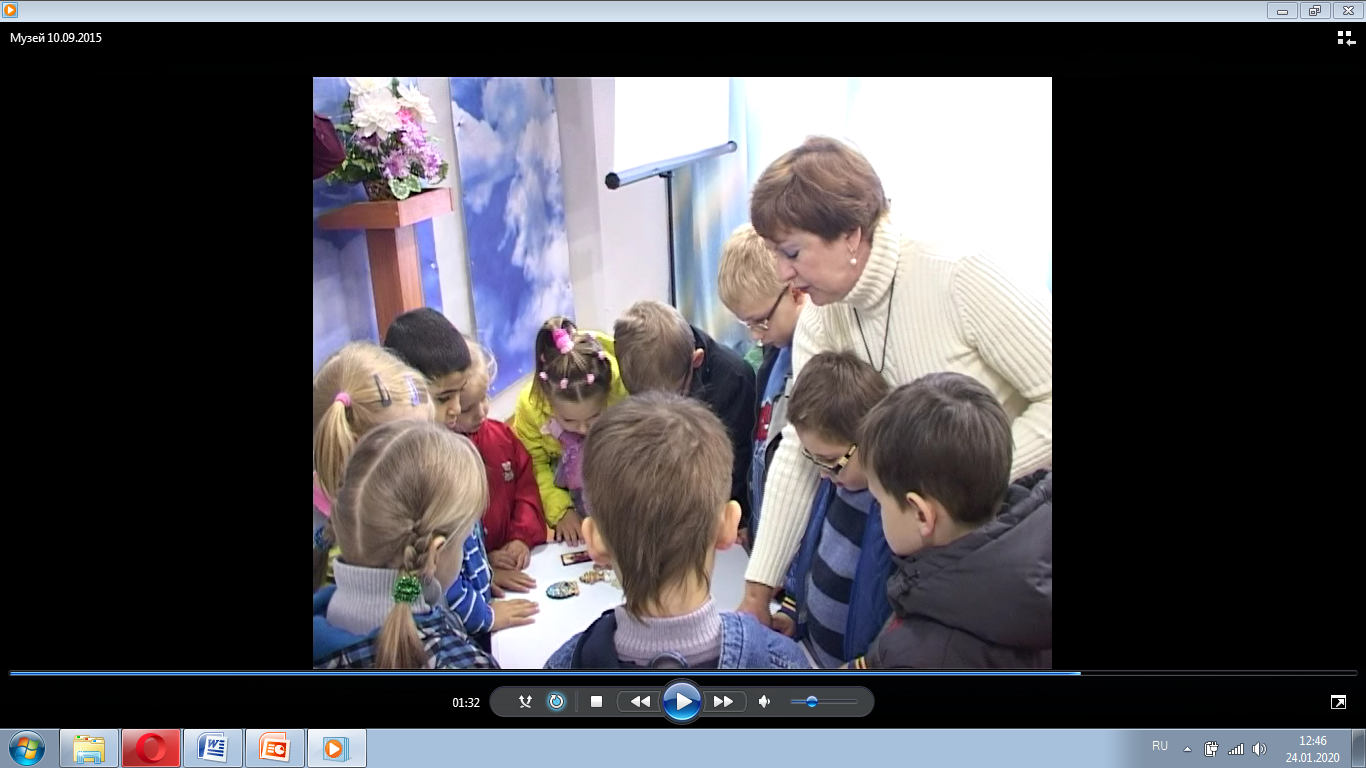 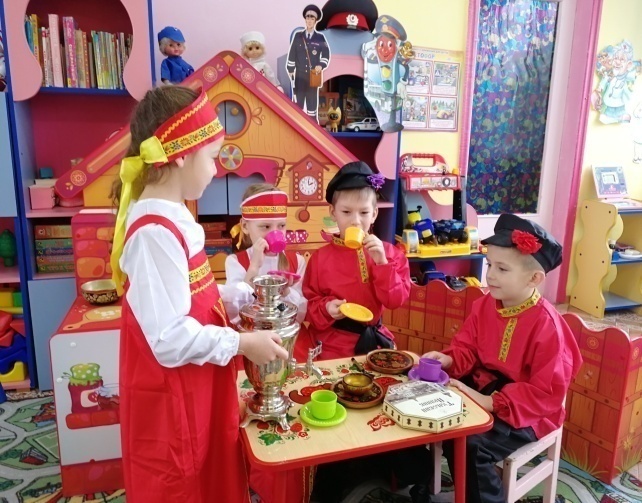 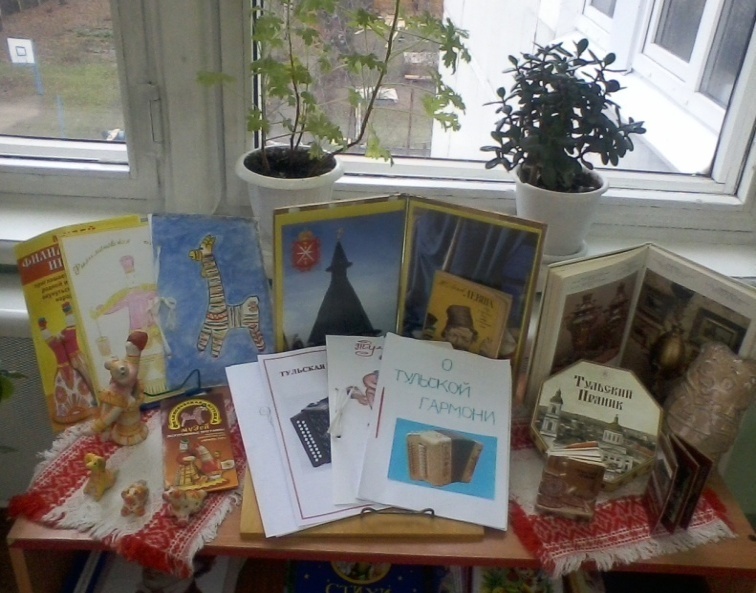 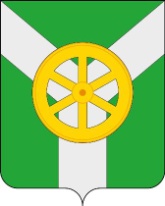 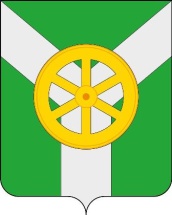 Участие в конкурсах
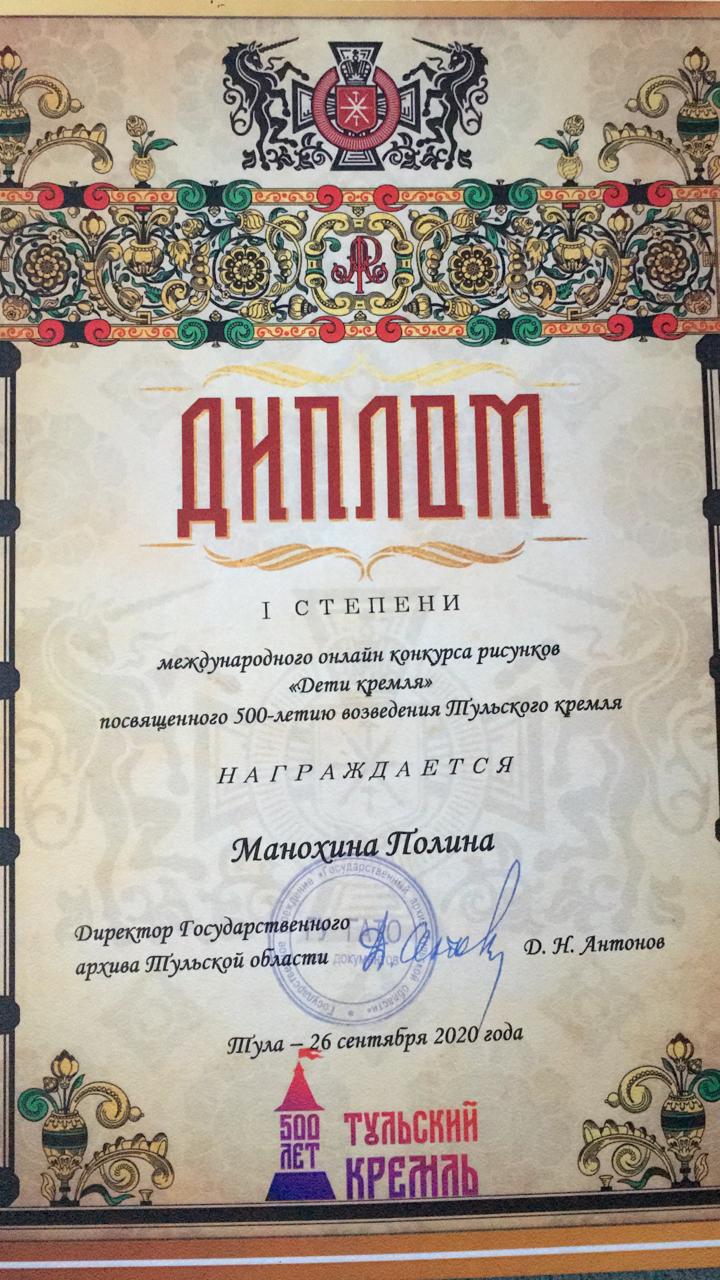 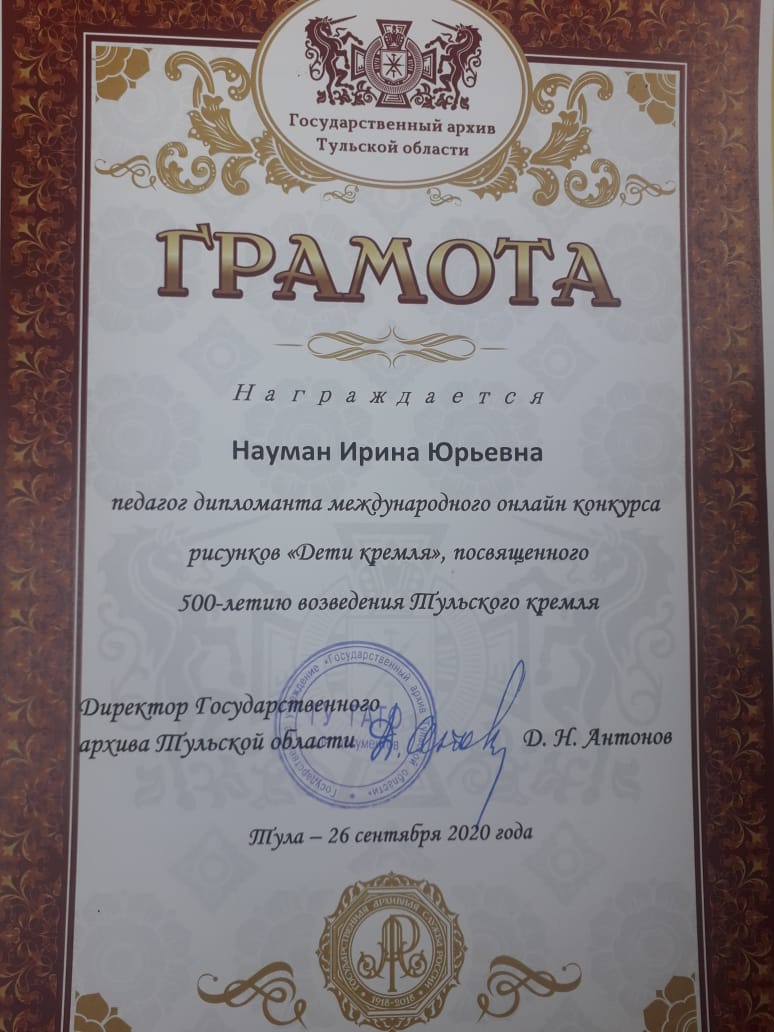 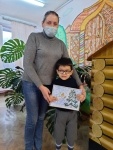 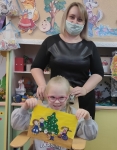 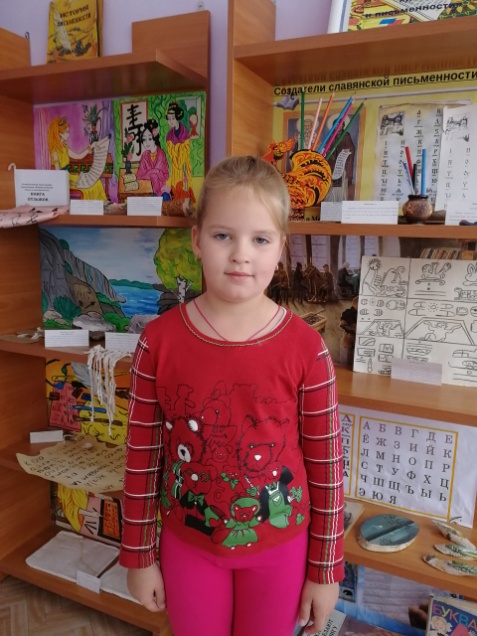 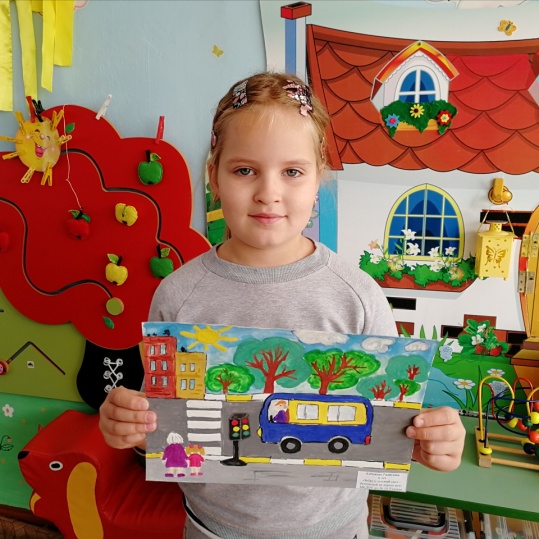 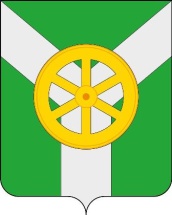 Участие воспитанников в конкурсах 2020-2021
МЕЖДУНАРОДНЫЙ УРОВЕНЬ:
- Международный онлайн конкурс рисунков «Дети кремля», посвященный 500-летию Тульского кремля – Манохина Полина 1 место, 2020 г.
РЕГИОНАЛЬНЫЙ УРОВЕНЬ:
- Региональный конкурс «Сохраним планету вместе» - номинация «Эколята-дошколята очень дружные ребята» - Аксёнова Анна – лауреат;
- Региональный конкурс «Сохраним планету вместе» - номинация «Панно»  - Исайкин Артемий лауреат;
- Областной конкурс рисунков «Стань заметнее! Засветись!» - Алёшкина Радислава – лауреат, приз зрительских симпатий;
РАЙОННЫЙ УРОВЕНЬ:
- Районный конкурс чтецов «Болдинская осень» - Кривошей Аделина – 3 место, 2020г.;
- Районная познавательная викторина для детей дошкольного возраста «Самый умный» -  Панин Артём – 1 место, 2021 г.;
Районный фестиваль детского творчества «Маленькие чудеса – 2021» номинация «Музицирование» - 1 место, 2021 г.;
Районный смотр конкурс «Не оставим без дворца ни синицу, ни скворца!» - Грудинина София – лауреат, 2021 г.;
Районный смотр конкурс «Не оставим без дворца ни синицу, ни скворца!» - Мамараимов Рустам – лауреат, 2021 г.;
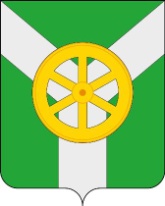 Дополнительные образовательные услуги
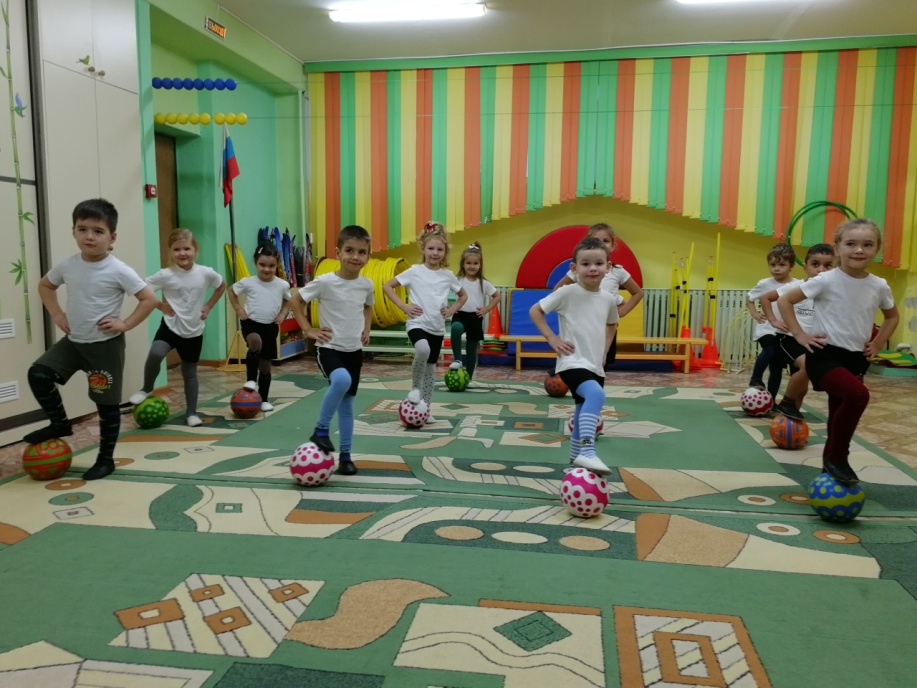 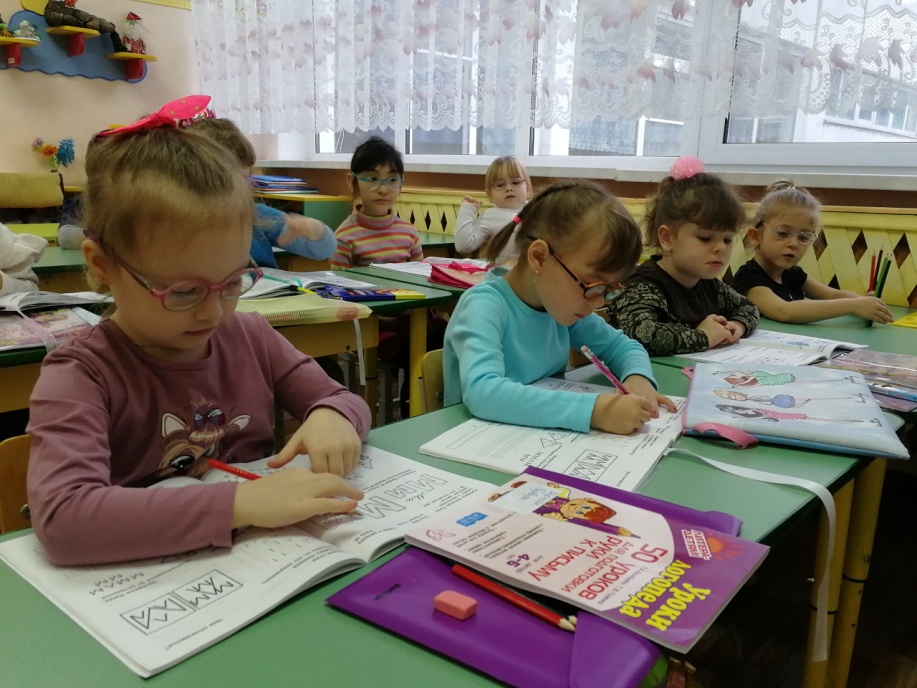 В 2021-2022 учебном году в детском саду начали оказываться дополнительные образовательные услуги речевой и физкультурно-спортивной направленности. 
Охват детей с ОВЗ услугами дополнительного образования составляет 75 %.
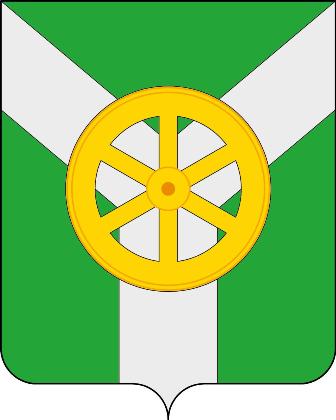 Осуществление преемственных связей на уровнях дошкольного и начального общего образования
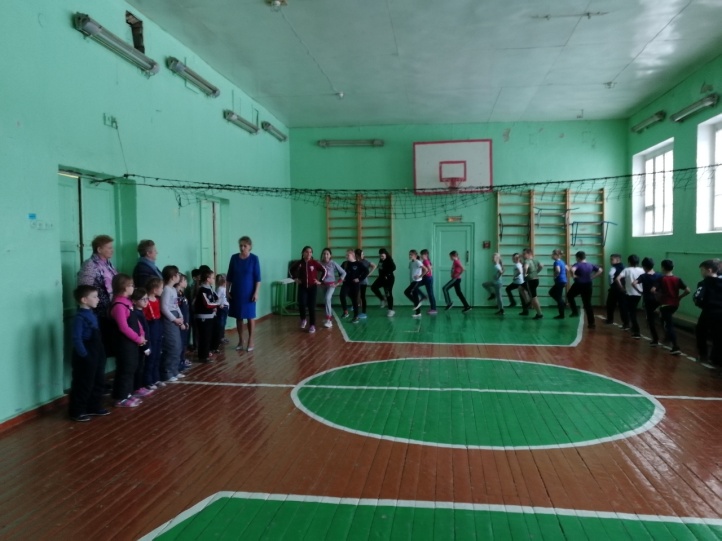 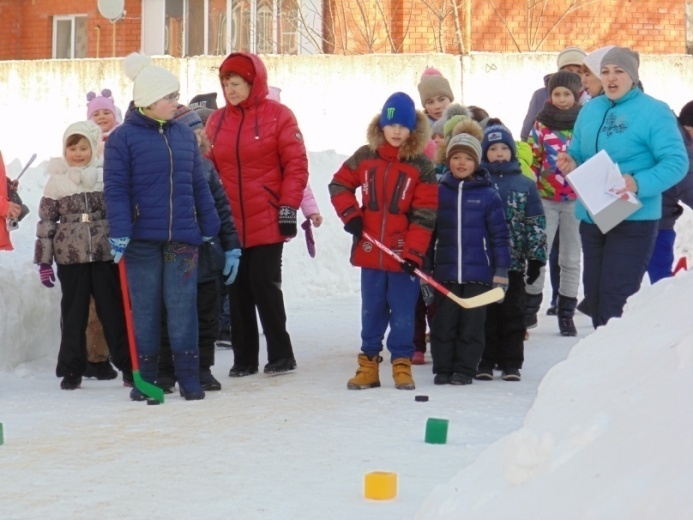 Посещение урока физкультуры
Соревнования «Быстрее, выше, сильнее»
Школа будущего первоклассника
День открытых дверей МБОУ СОШ № 7
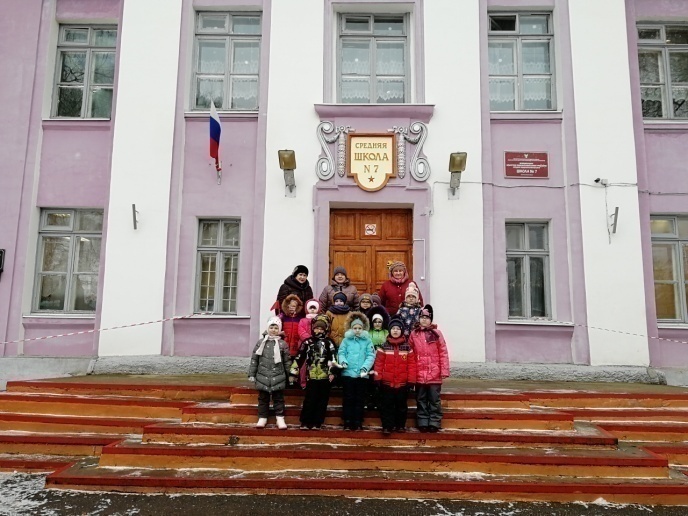 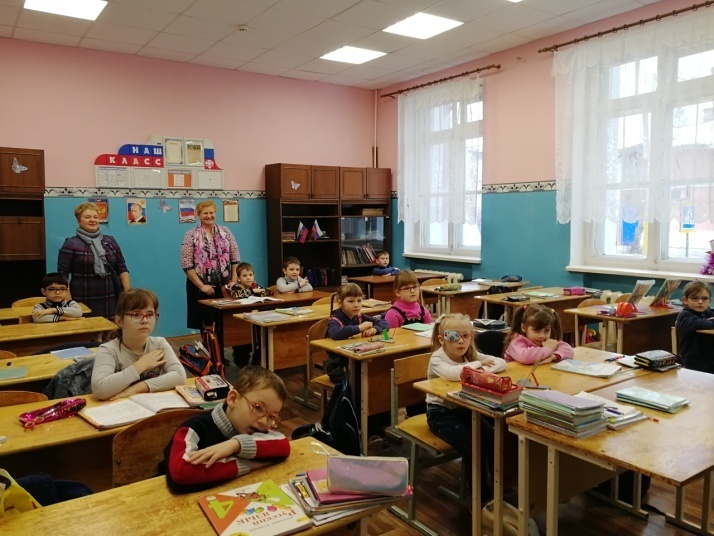 Экскурсия в библиотеку 
МБОУ СОШ № 7
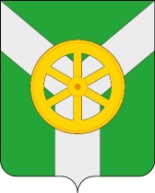 Работа с детьми, находящимися в трудной жизненной ситуации
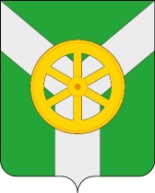 Организация работы с неорганизованными детьми 
в рамках функционирования КМЦ
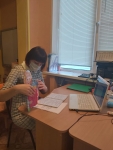 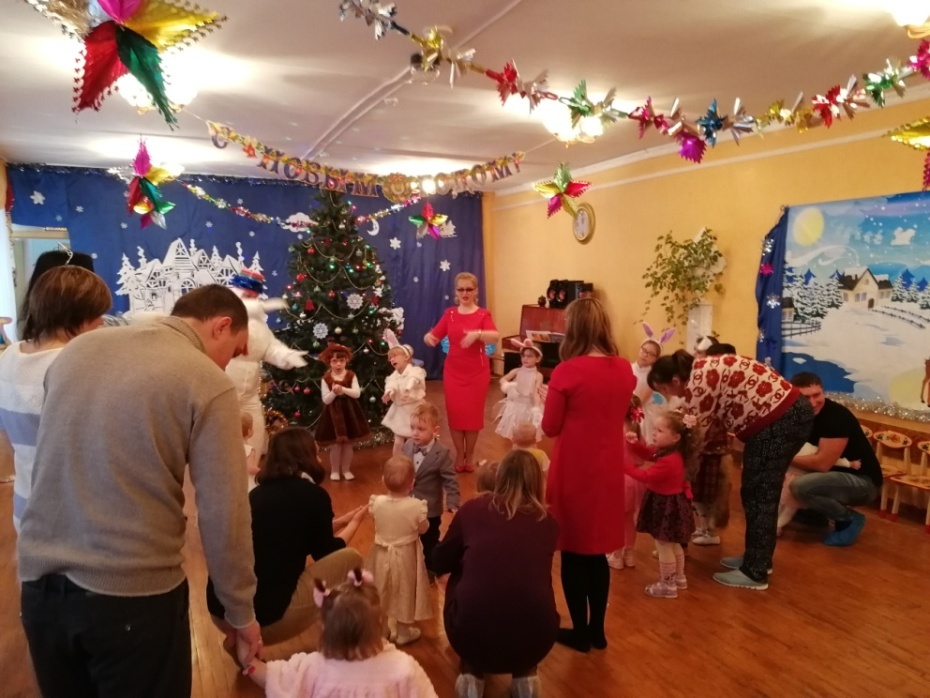 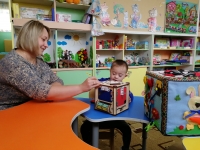 2019
2020
2021
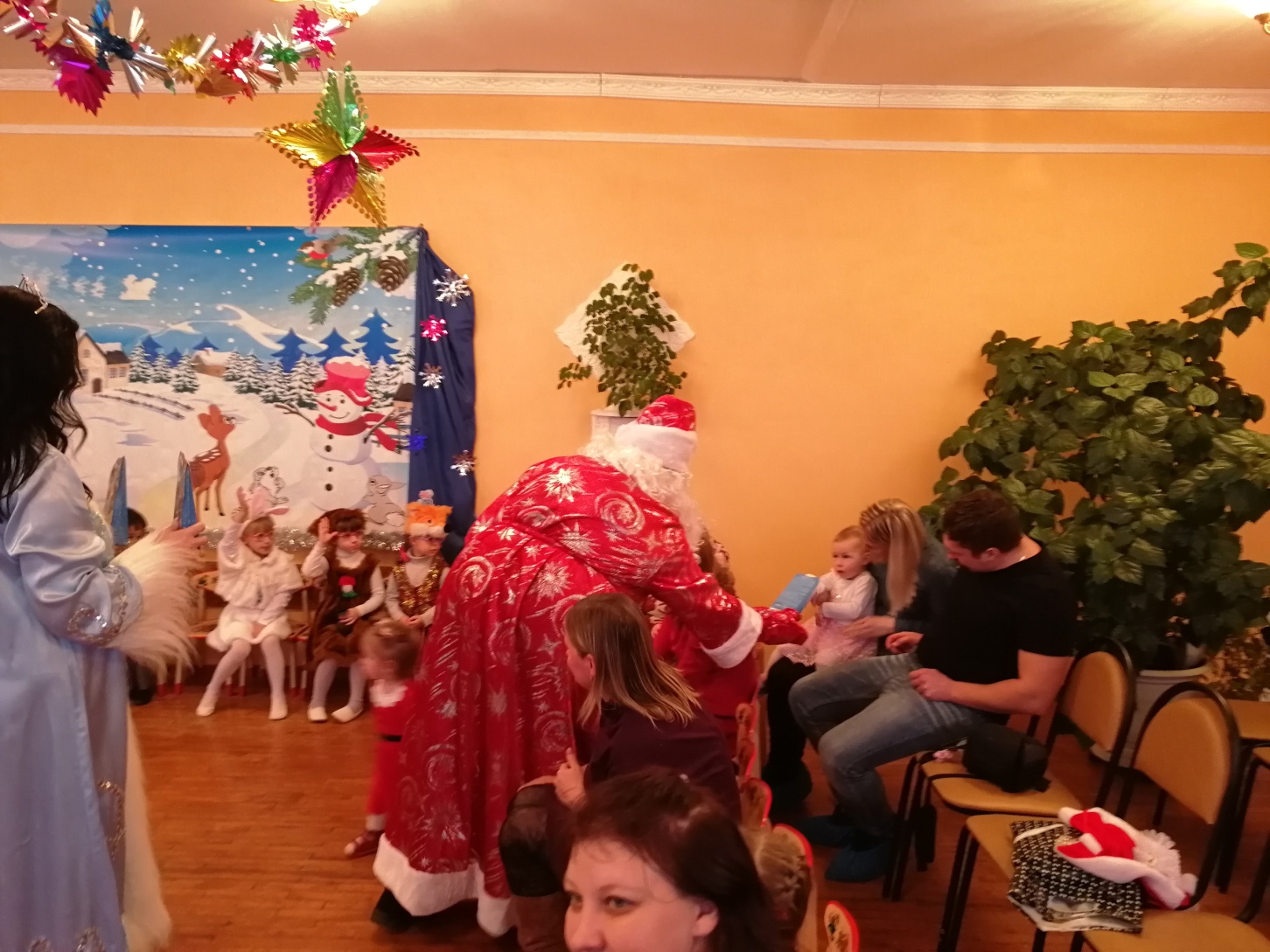 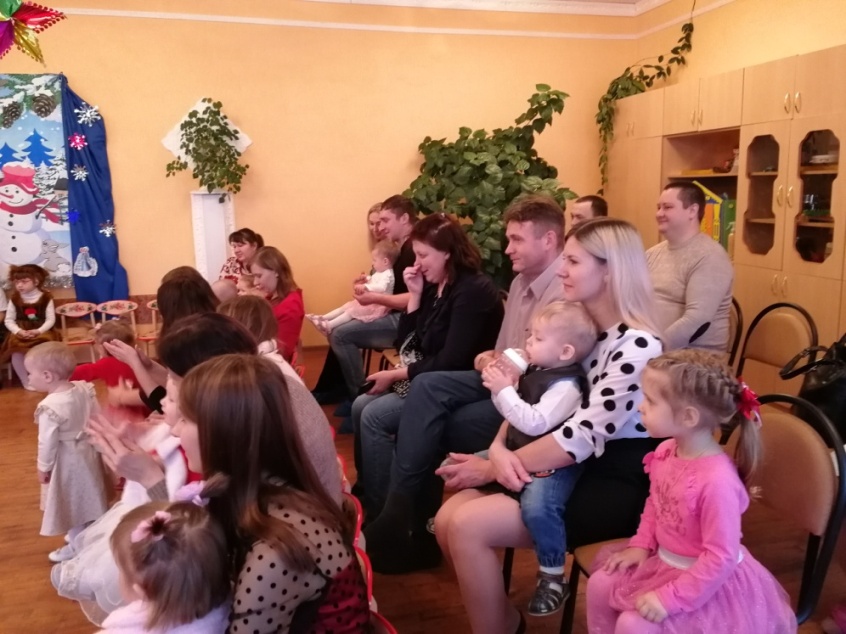 2019
2019
2021
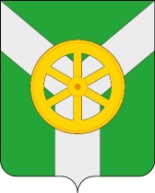 Реализация принципа межвозрастных и межпоколенческих связей
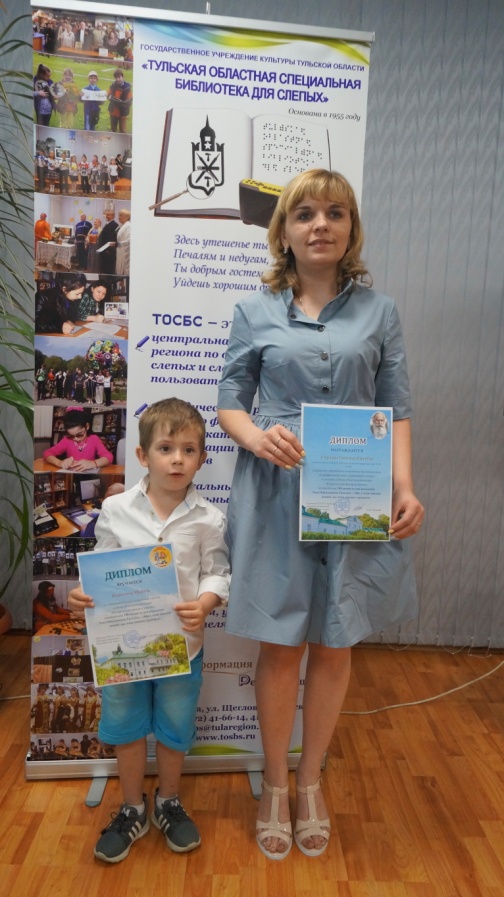 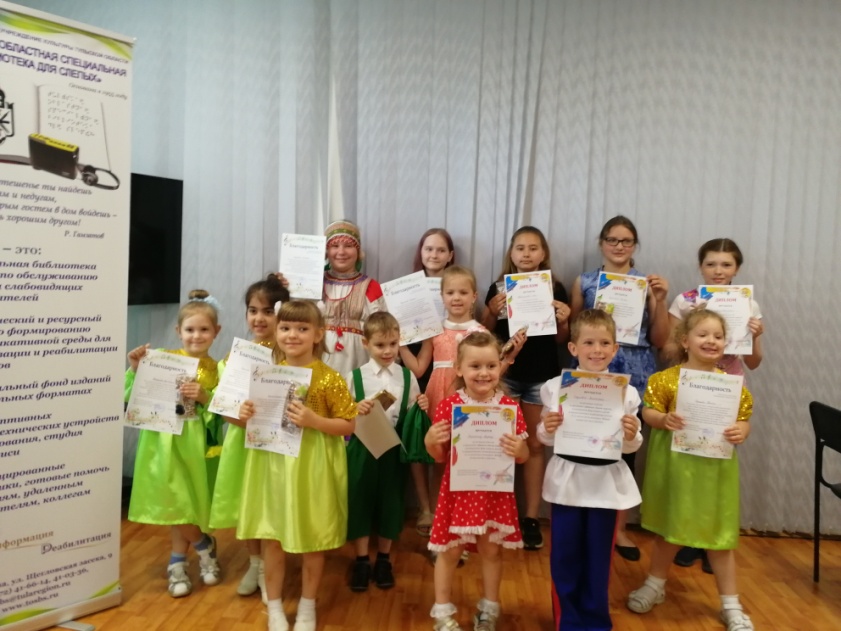 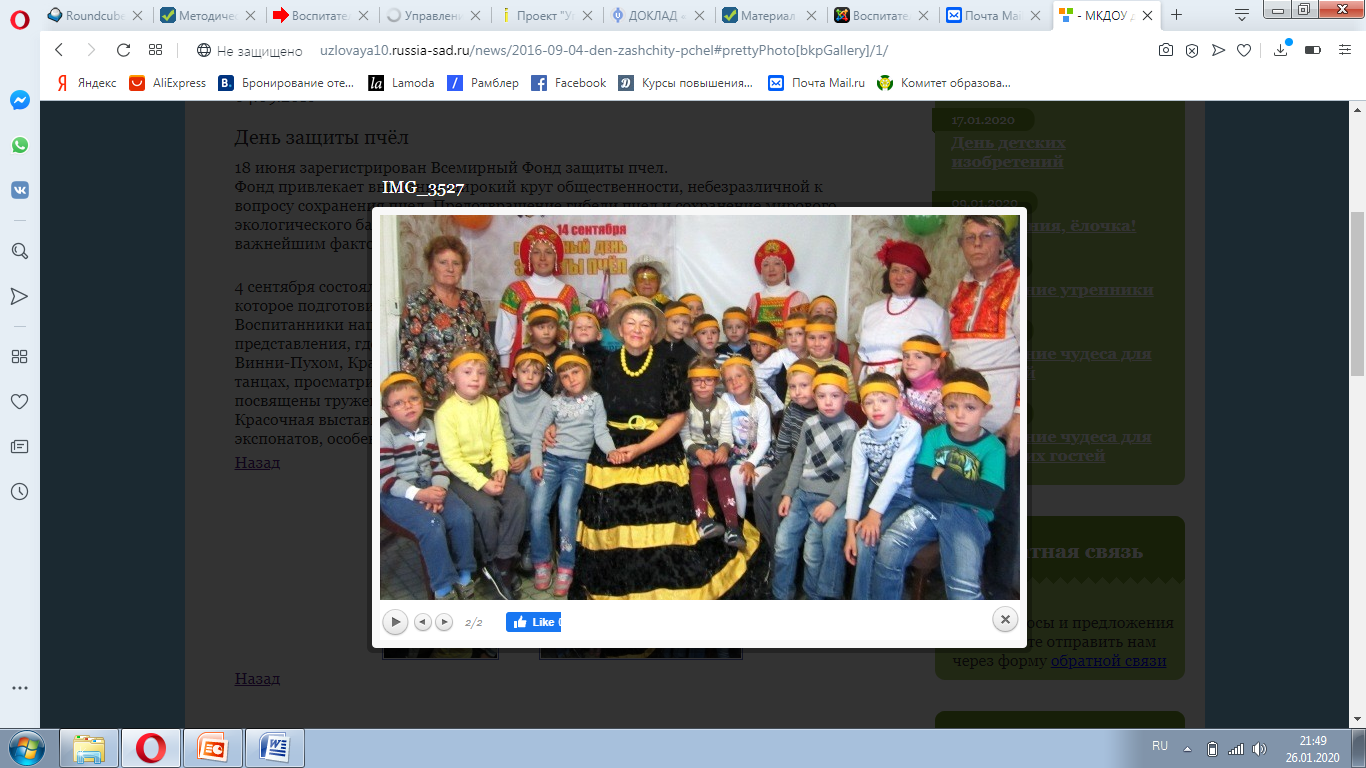 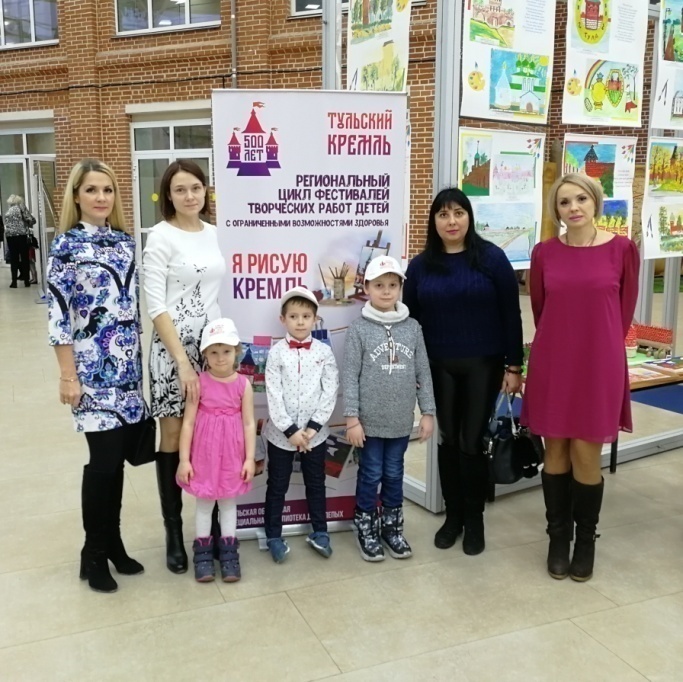 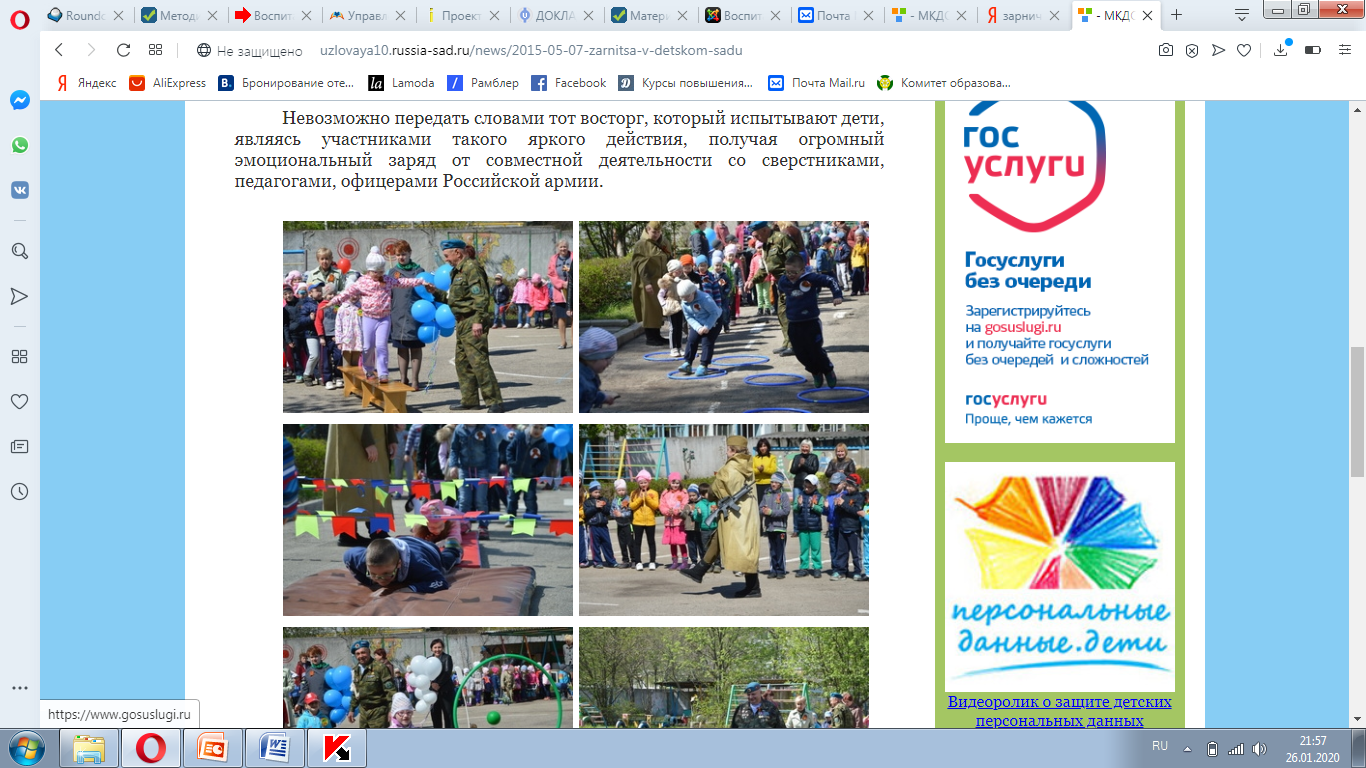 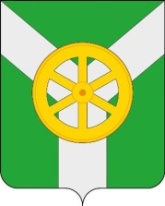 Сотрудничество с семьей
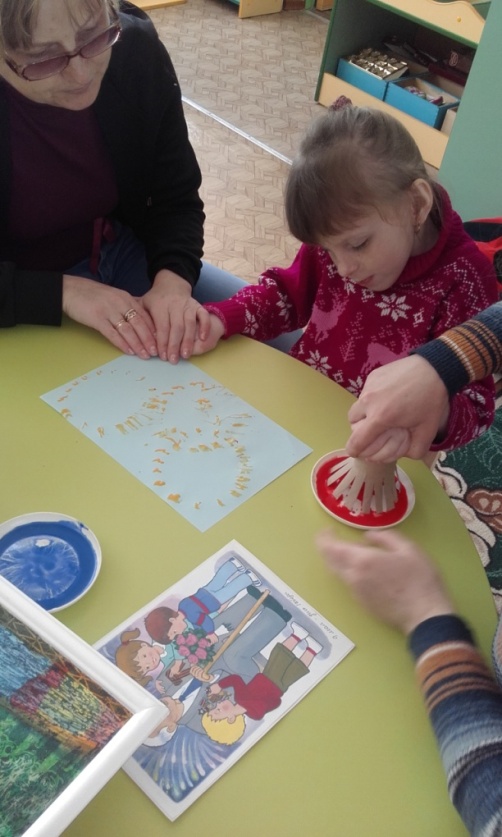 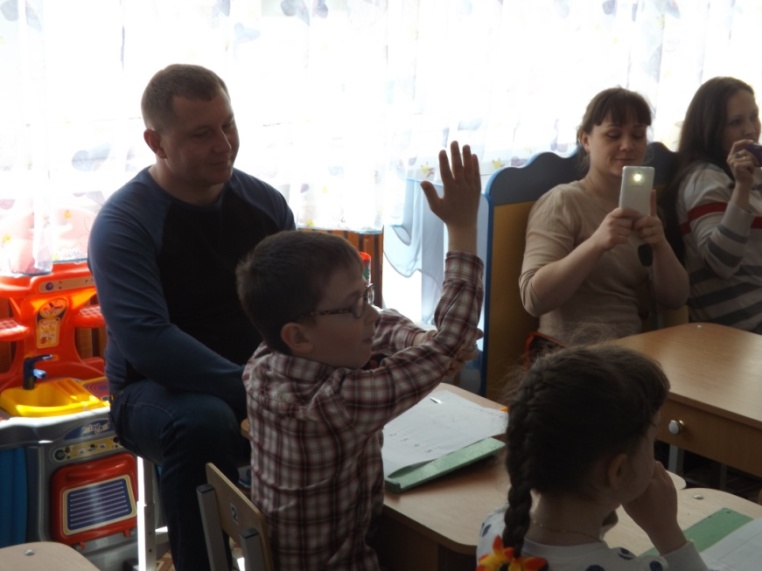 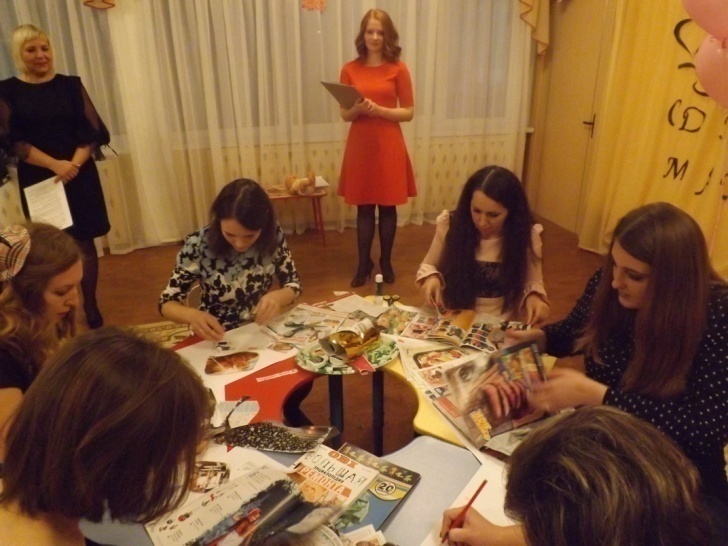 Секция «Светлячок» 
занятия «педагог-родитель-ребенок»
Конкурс «Супер-мама»
Открытое занятие в рамках «Дня открытых дверей»
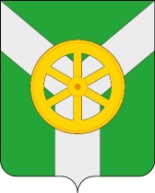 Выстраивание связей с социальными партнерами